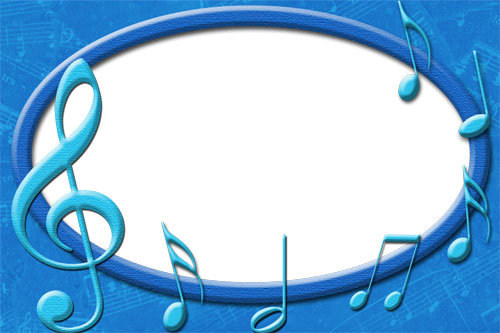 Использование здоровьесберегающих 
технологий в музыкальной деятельности дошкольников
Музыкальный руководитель: Брусницына В.П.
Здоровьесберегающие технологии в музыкальной деятельности:
Ритмопластика
Технологии эстетической направленности
Технологии сохранения и стимулирования здоровья
Гимнастика пальчиковая
Динамические паузы
Гимнастика для глаз
Подвижные игры
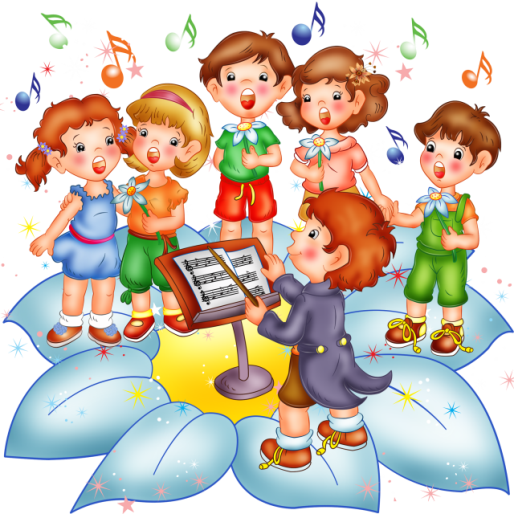 Дыхательная гимнастика
Релаксация
Технологии обучения здоровому образу жизни:
Коммуникативные игры
Беседа из серии «Здоровье»
Игровой самомассаж
Арттерапия
Технологии воздействия цветом
Коррекционные технологии
Технологии музыкального воздействия
Психогимнастика
Сказкотерапия
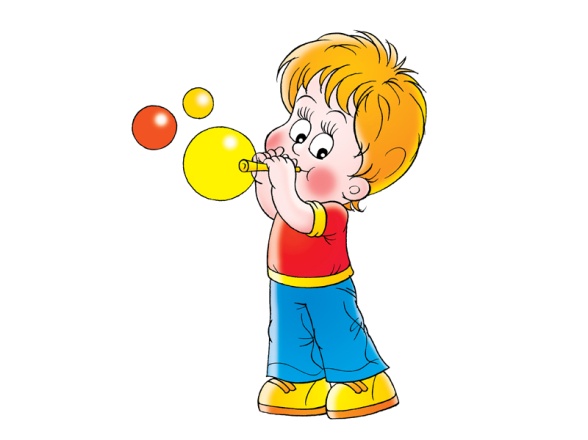 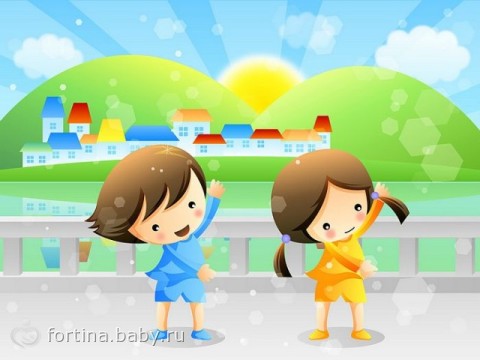 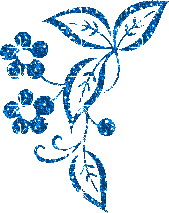 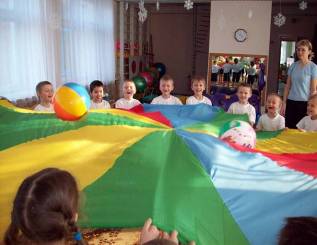 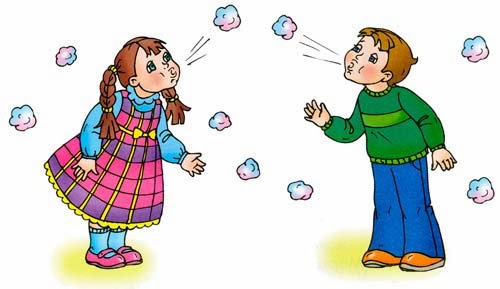 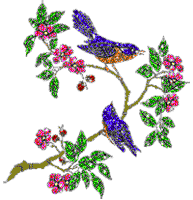 Пальчиковые кинезиологические игры
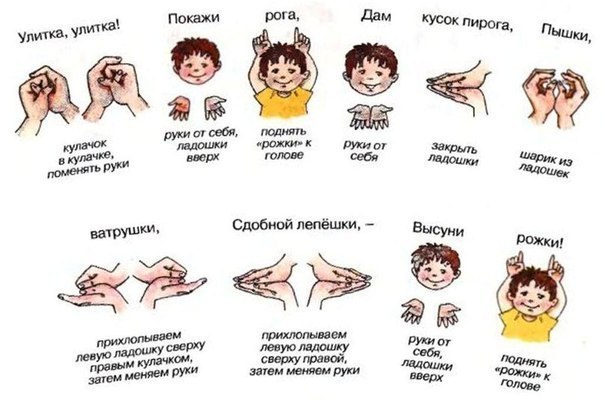 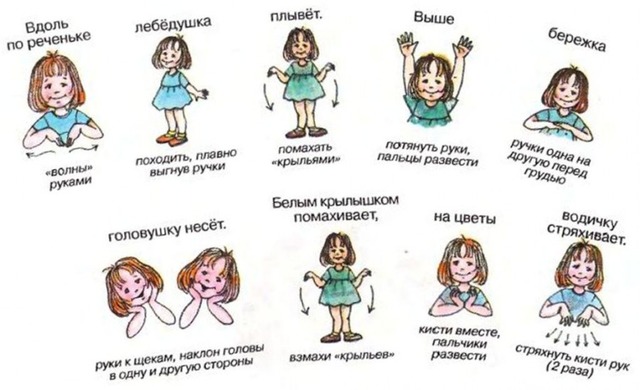 Музыкально-ритмические движения
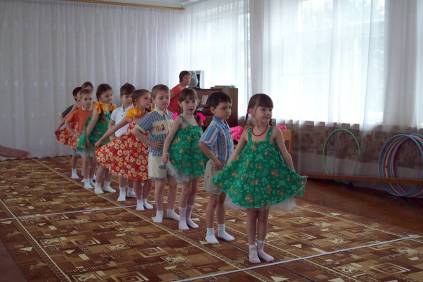 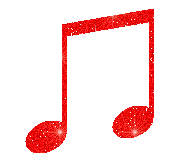 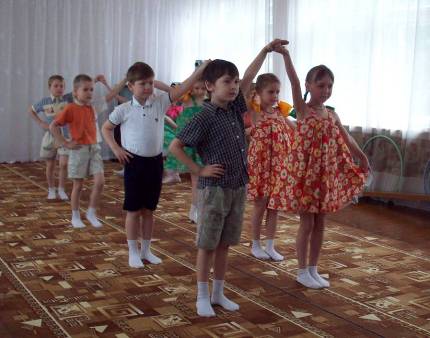 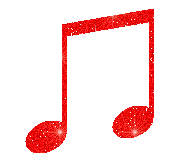 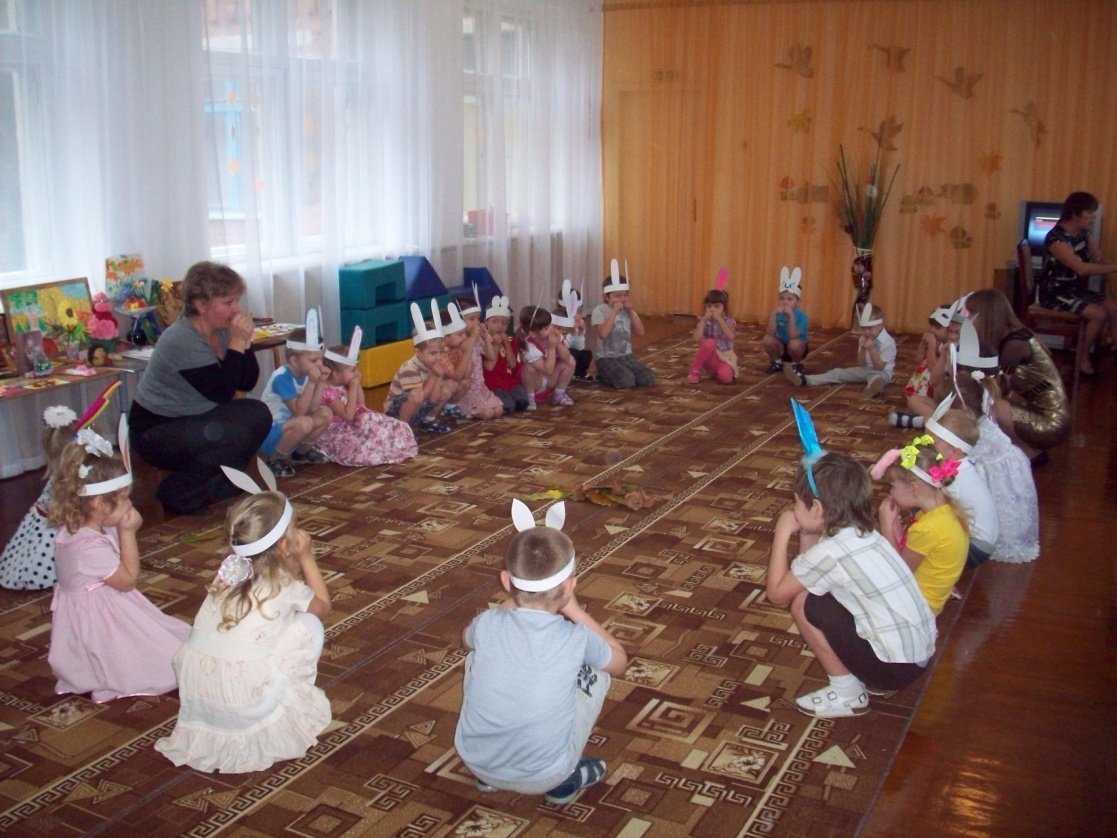 Распевки
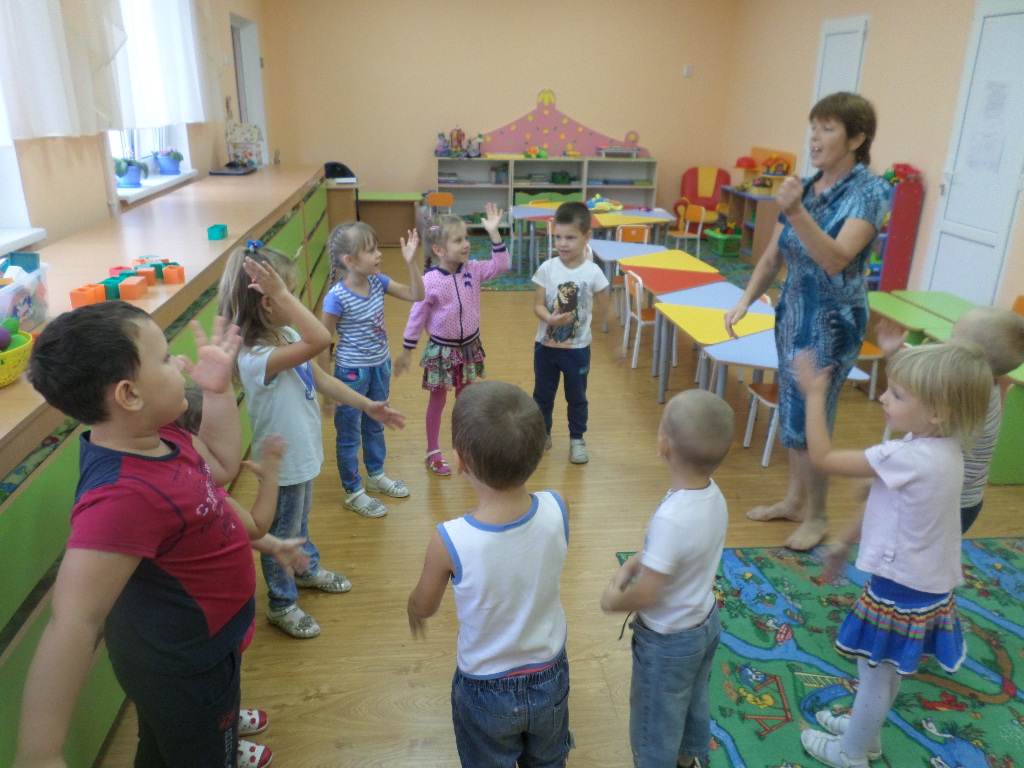 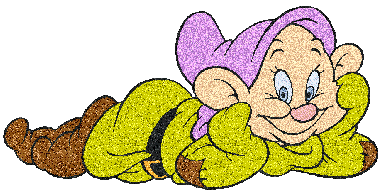 Артикуляционная гимнастика
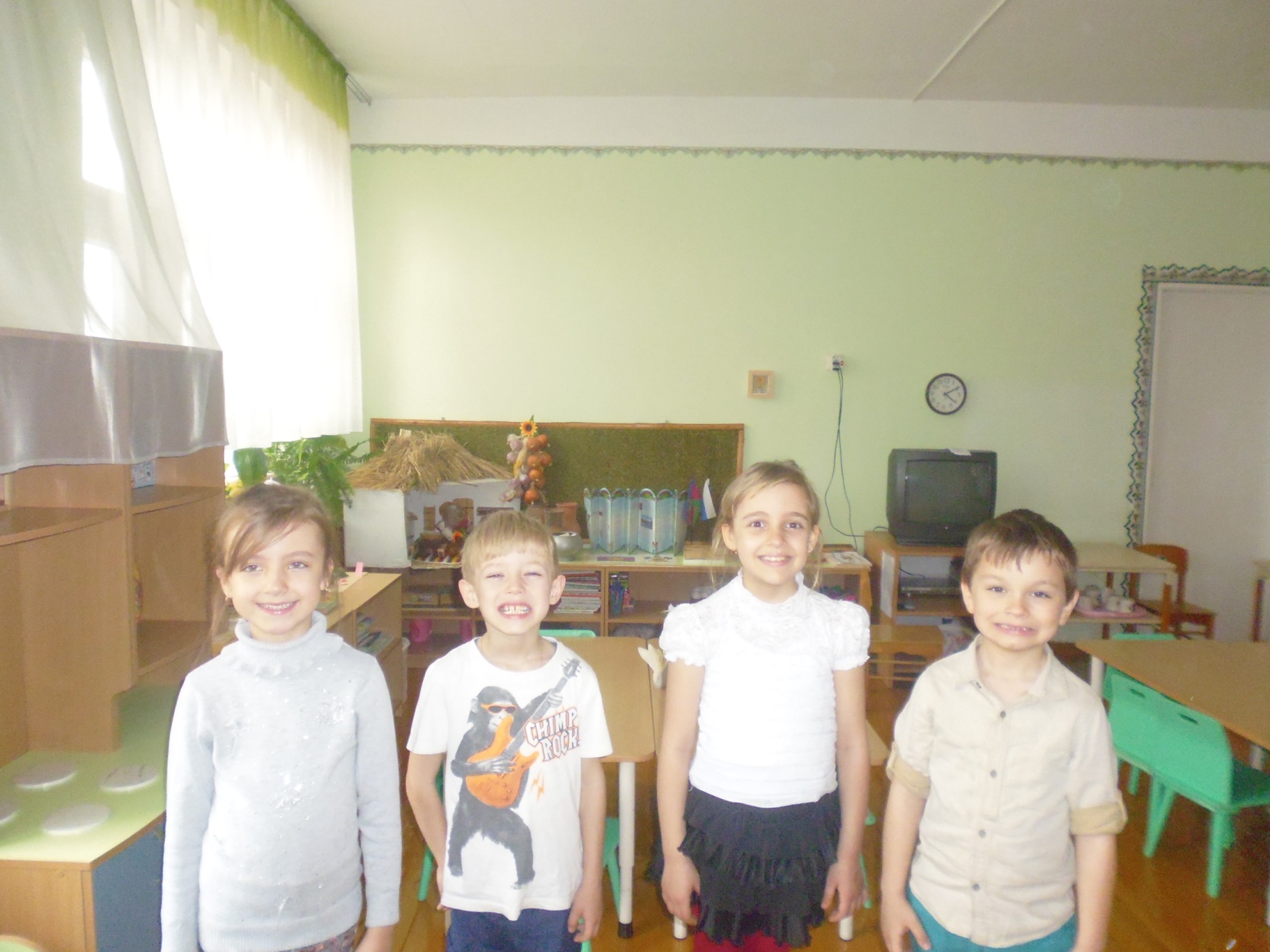 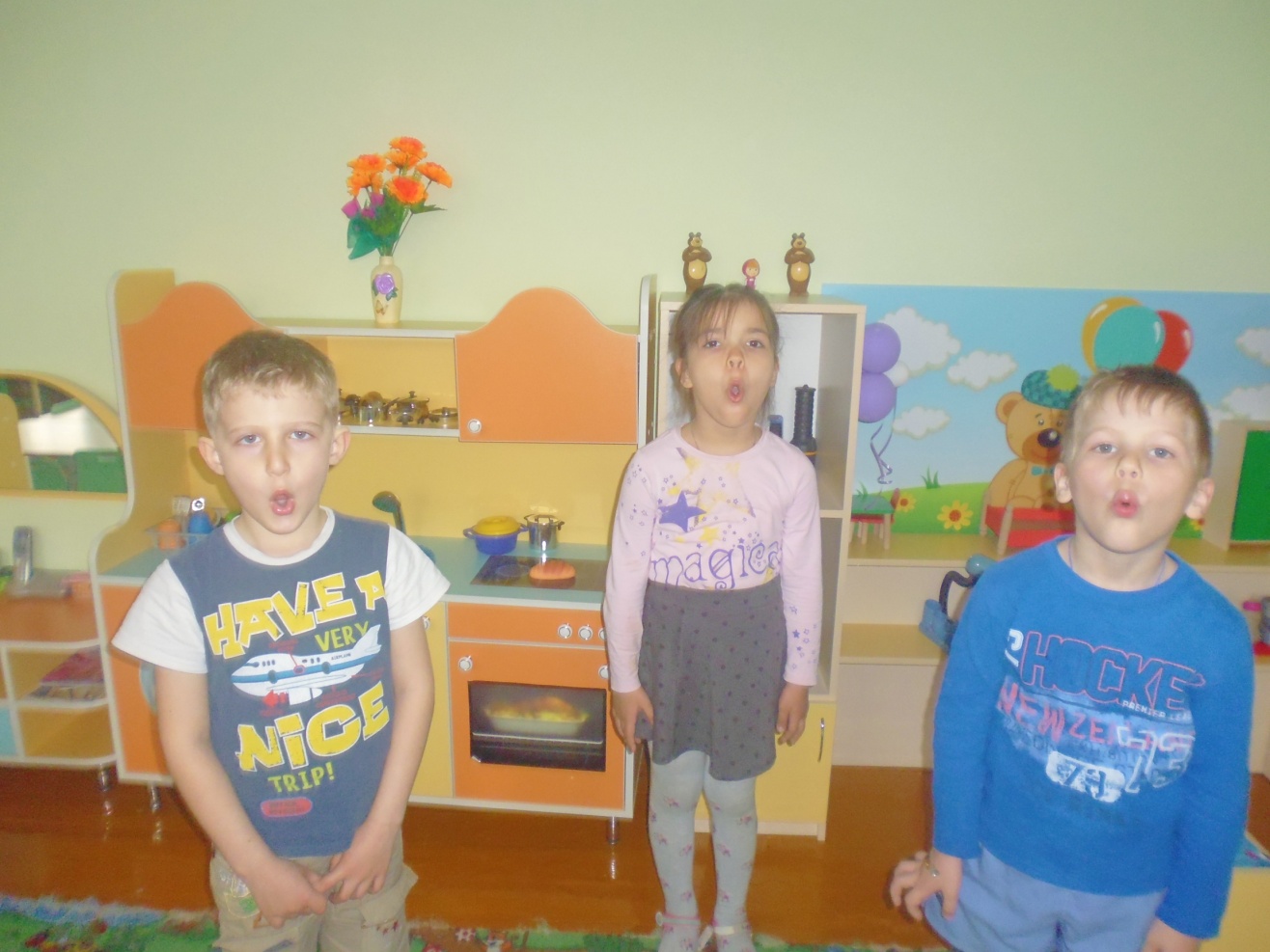 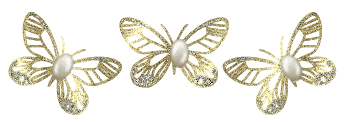 Вокалотерапия
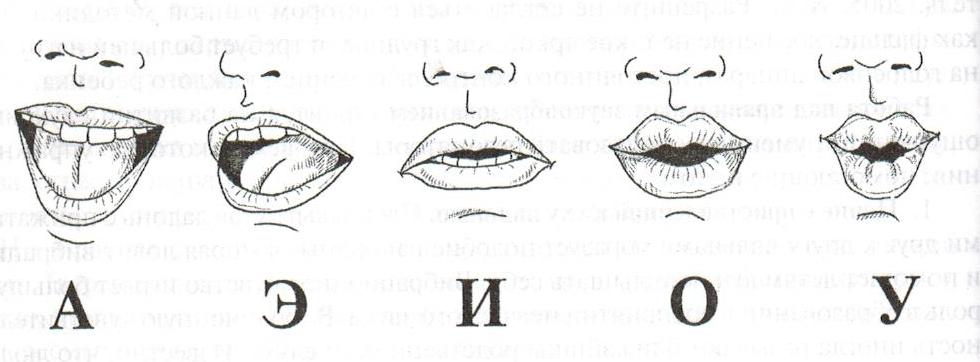 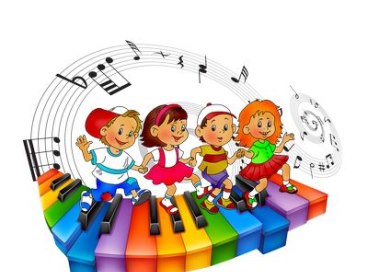